Towards a better coordination and harmonization of the Arctic Research Vessel fleet
21st ERVO Annual Meeting, Hamburg, 11-13 June 2019
Verónica Willmott, AWI
Data needs: i.e. to improve weather and sea ice forecast
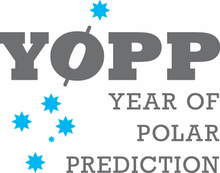 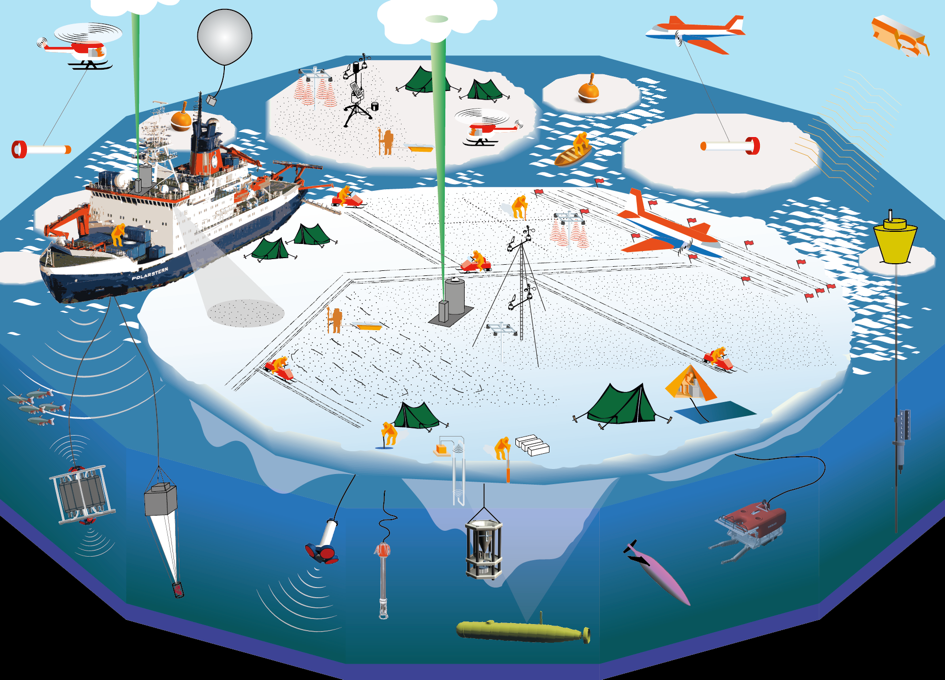 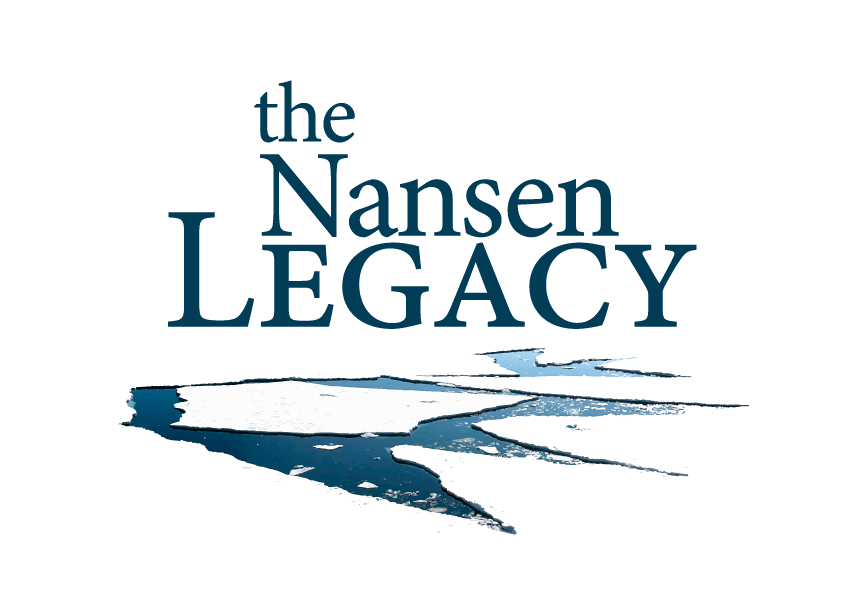 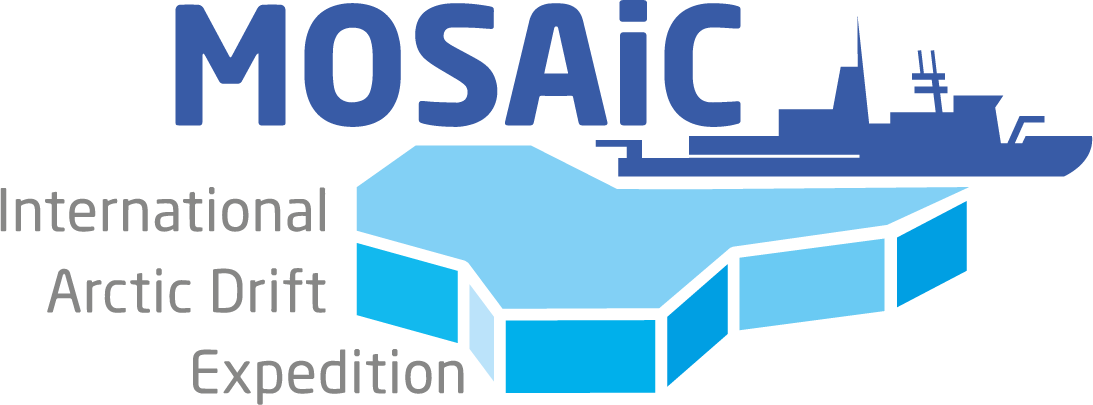 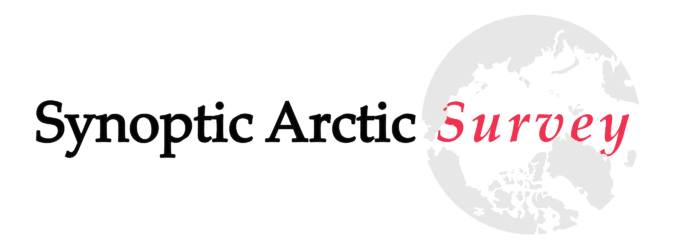 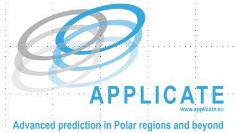 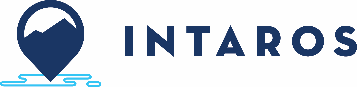 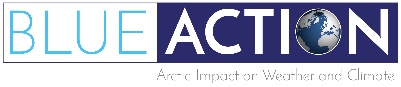 [Speaker Notes: There is, without doubt, a need for data collection in the Arctic Ocean. Several international intitiatives are currently planned, some of them include the coordination of several icebreakers.  Those intitiatives will contribute towards data collection, but  those are punctual actions, not sustained in time. There is a need for sustained coordination of icebreakers and data collection in the Arctic.]
Increase in marine activity
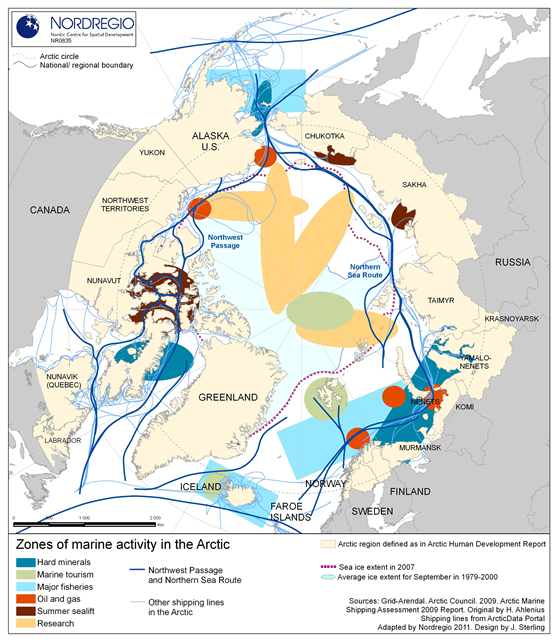 [Speaker Notes: Without icebreakers, researchers could not do research during some of the most biologically productive times in the Arctic. No icebreakers would limit availability of scientifically important data necessary for accurate environmental assessments in resource development planning.]
Increase in traffic in the Arctic Ocean
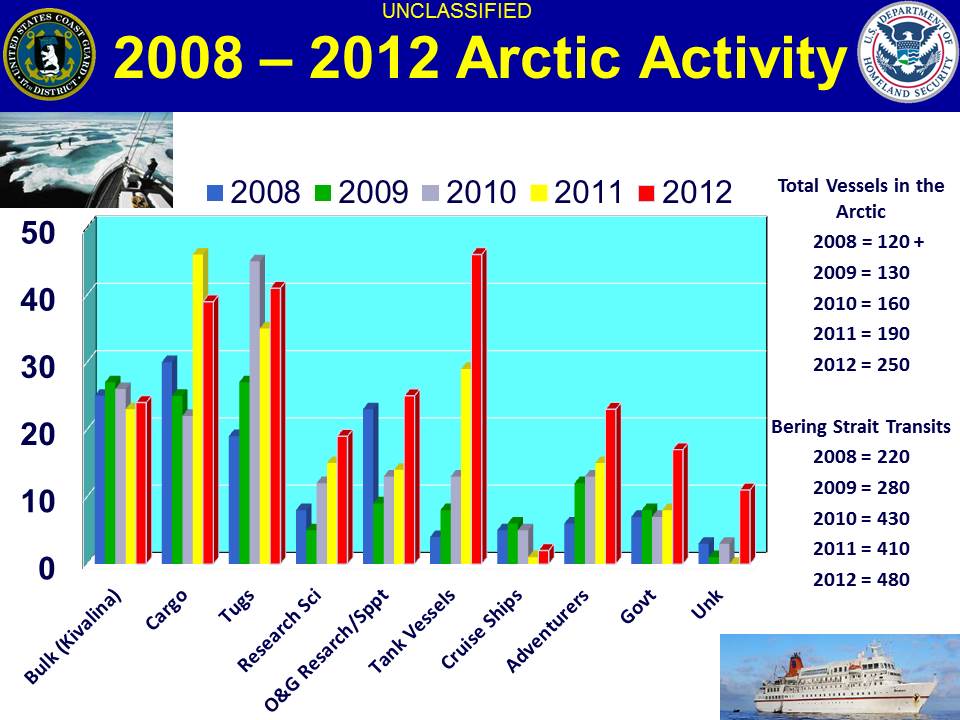 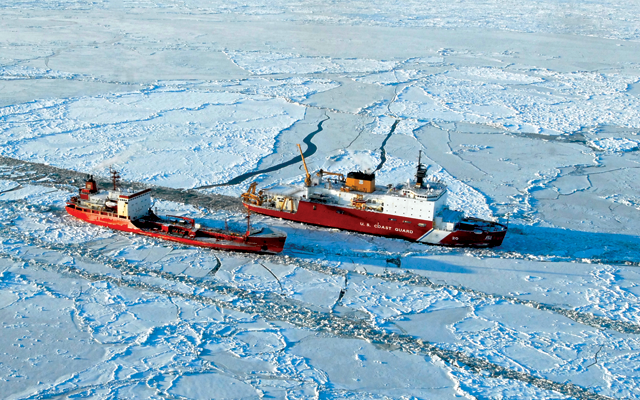 The Healy rescues a Russian tanker stuck in ice near Nome, Alaska, in January 2012. Icebreakers are necessary for such rescues and will become increasingly important as the polar regions open to more maritime traffic. Credit: U.S. Coast Guard photo by Petty Officer 1st Class Sara Francis.
[Speaker Notes: As the ice has melted, previously nonexistent travel lanes have opened in the summer, which has led to increased traffic in the Arctic — including tourist traffic, which is expected to rise with further ice retreat — along with maritime shipping, scientific research, and oil and gas development. 
As we move forward with such development, the need for icebreaker support in the Arctic becomes more pressing. 
 
A lack of icebreakers means no rescue for fishermen, tourists or scientists stranded in heavy ice. Icebreakers are intrinsic to commerce, security and the future of polar science.]
ARICE project – Main Goal
To provide Europe with better capacities for marine-based research in the ice-covered Arctic Ocean by:

better coordinating the existing polar research fleet,

offering transnational access to a set of international High Arctic research icebreakers,

collaborating with maritime industry in a “programme of ships and platforms of opportunity”.
ARICE partners
16 partners from 13 different countries
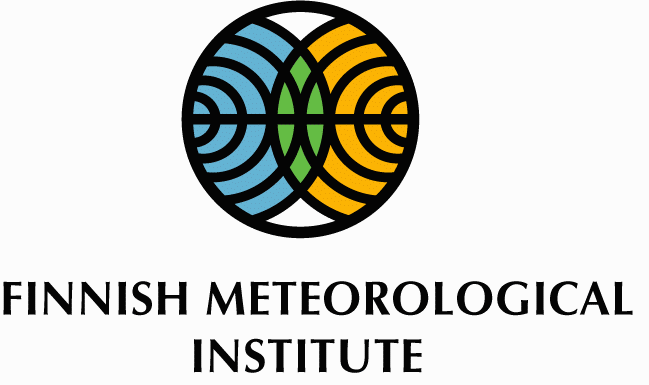 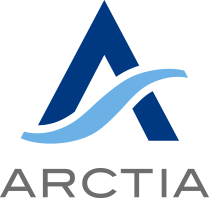 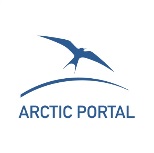 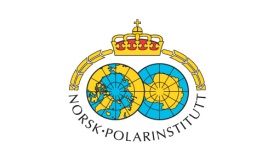 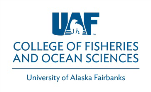 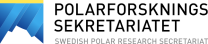 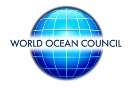 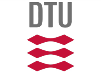 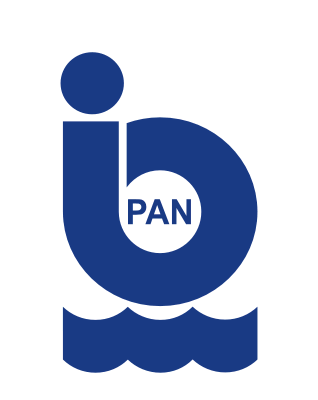 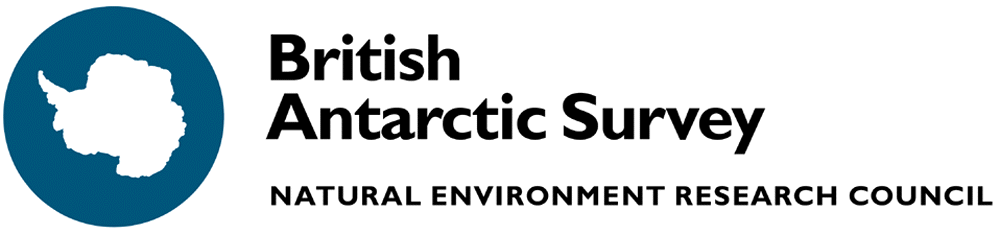 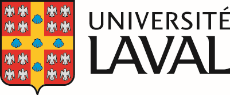 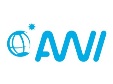 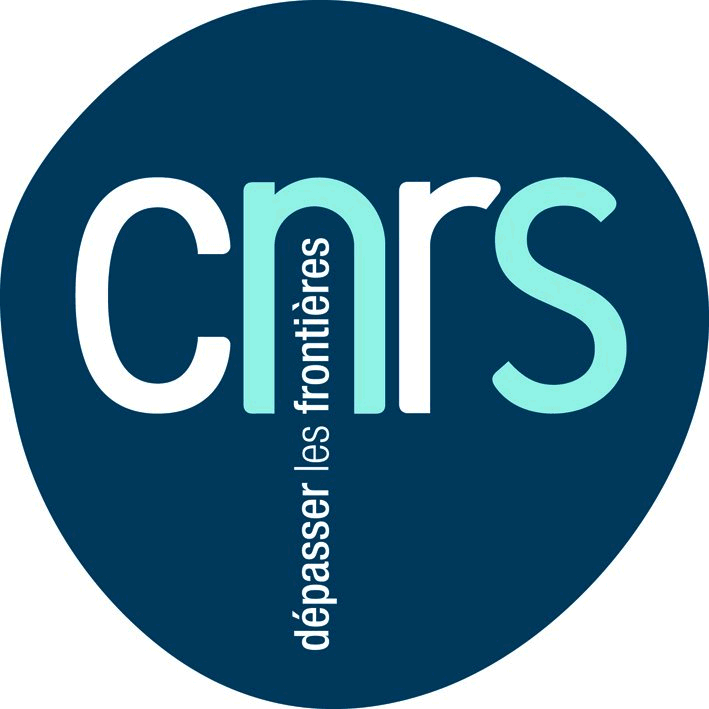 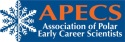 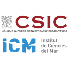 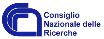 ARICE project - Pillars
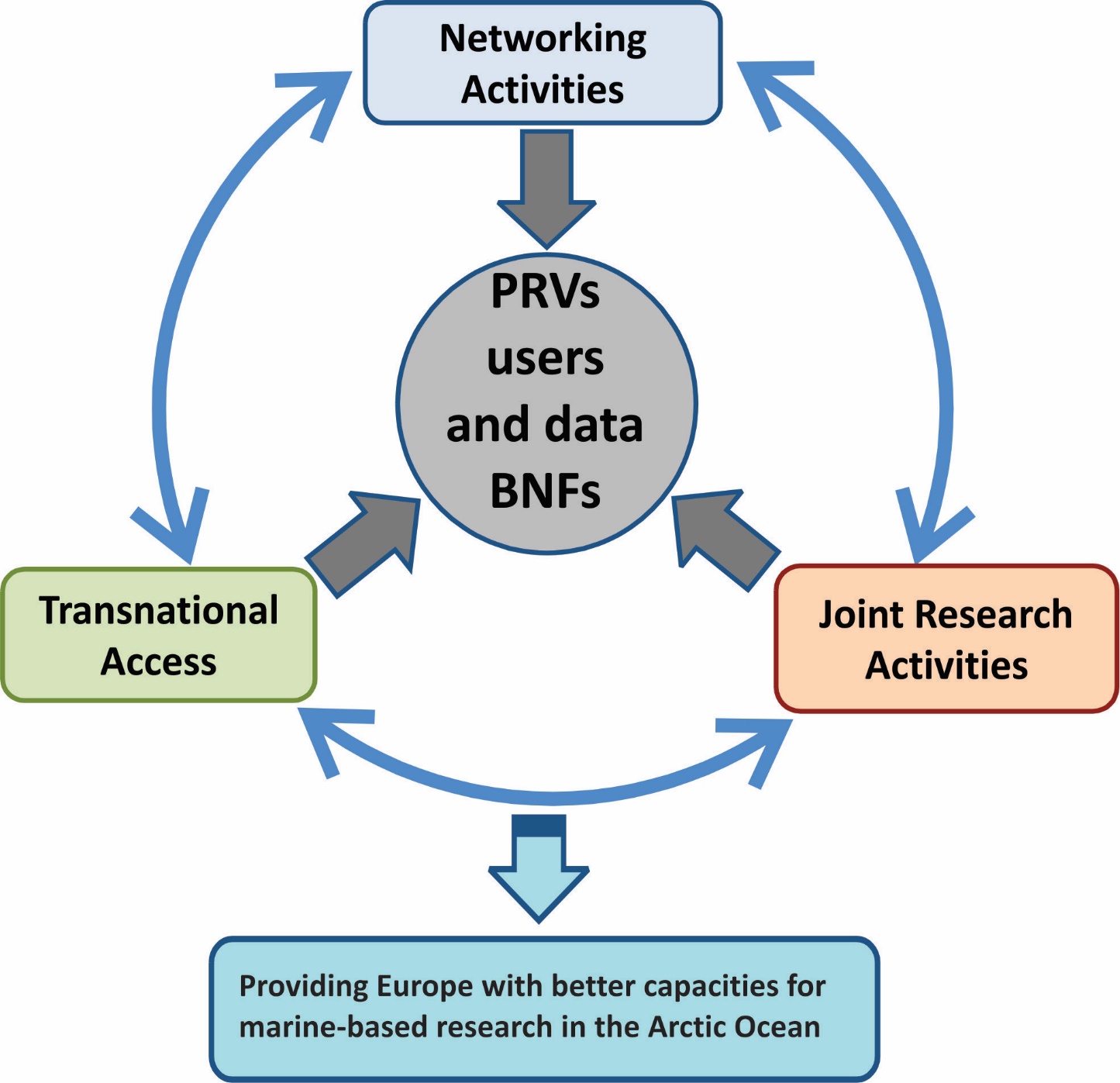 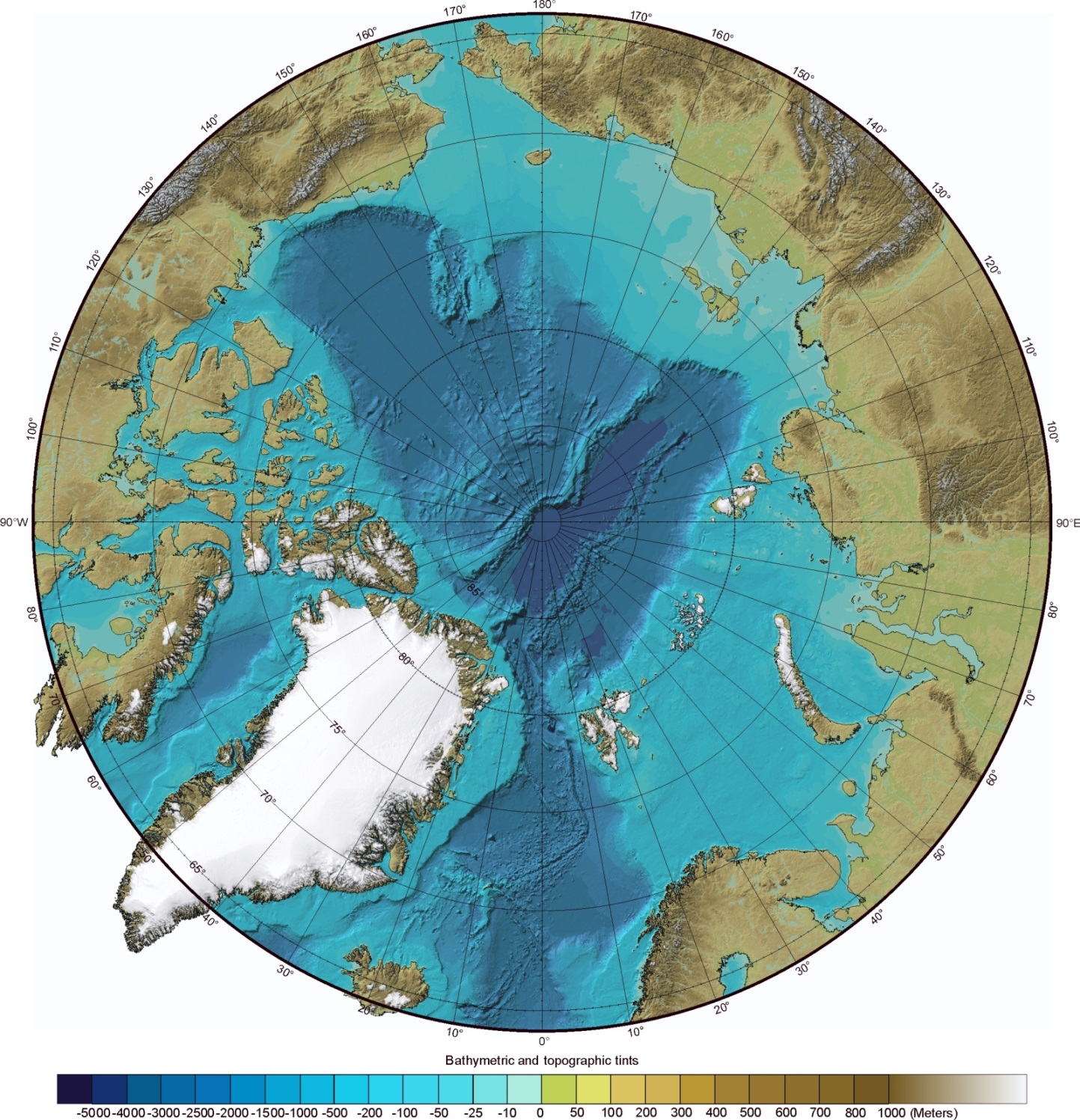 Heavy icebreakers in the Arctic
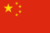 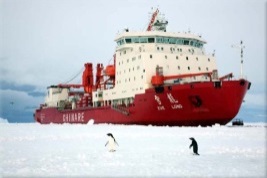 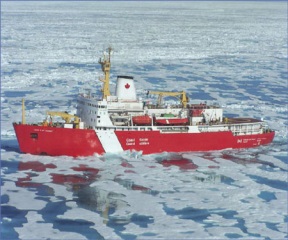 Xué Lóng
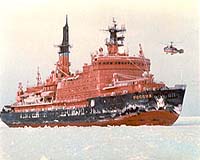 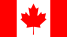 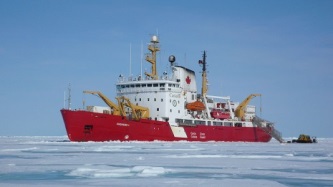 CCGS Louis S. St-Laurent
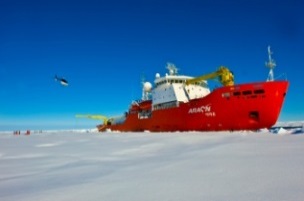 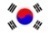 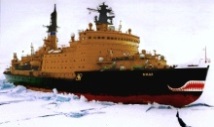 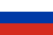 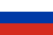 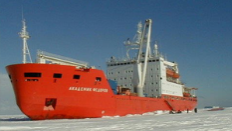 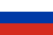 Rossiya
CCGS Amundsen
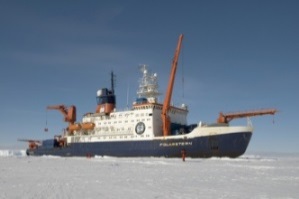 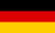 Araon
Yamal
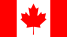 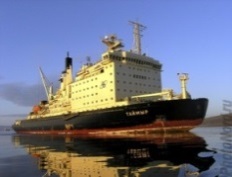 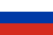 Akademik Fyodorov
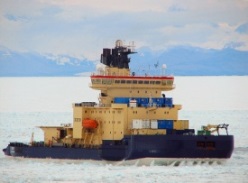 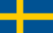 Polarstern
Taymyr
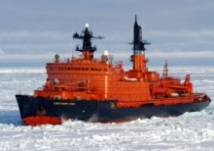 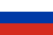 Oden
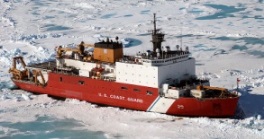 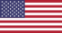 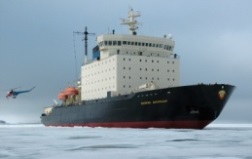 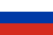 Sovetskiy Soyuz
Kapitan Dranitsyn
USCGC Healy
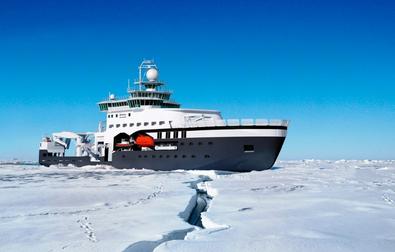 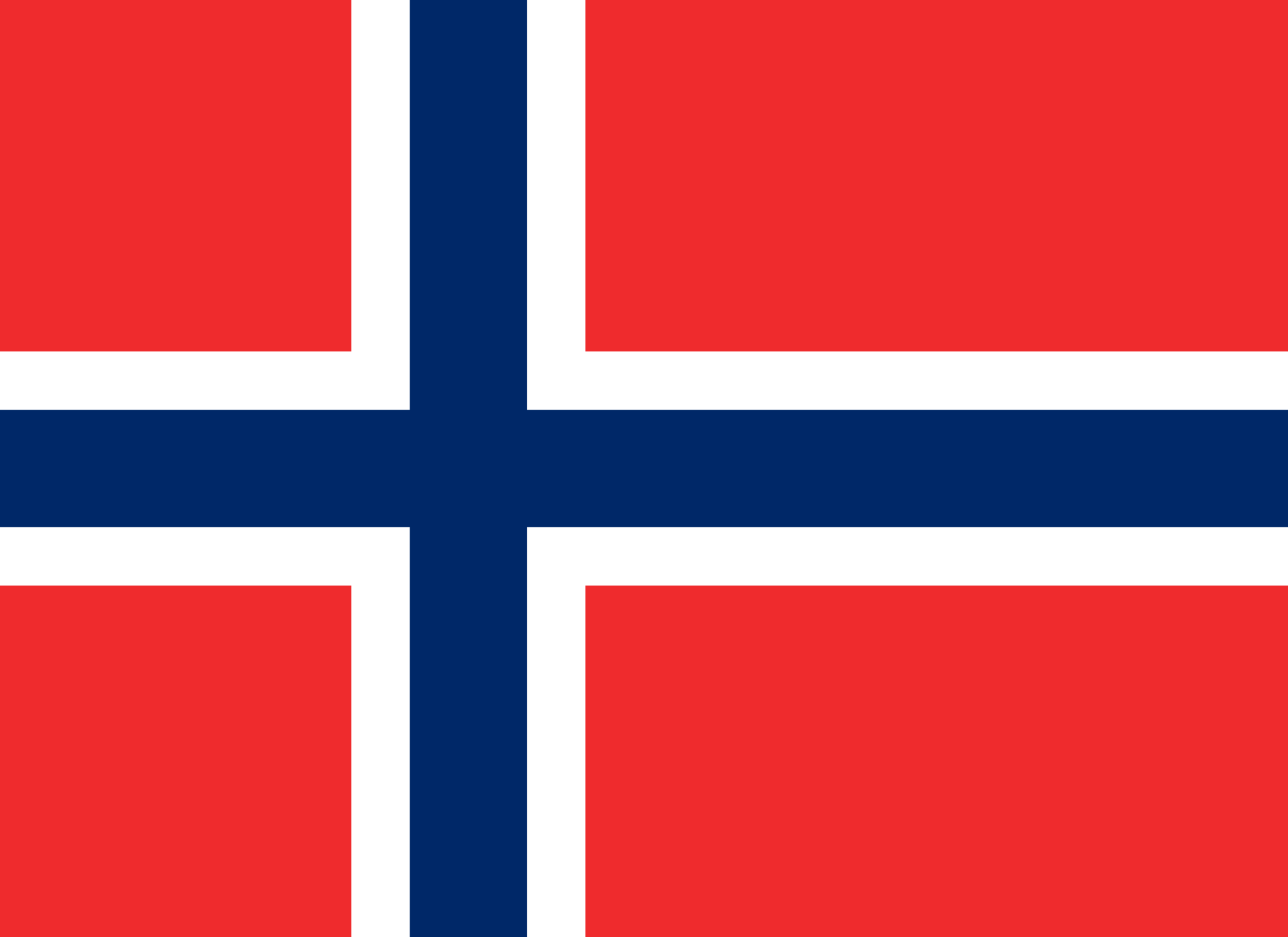 Kronprins Haakon
Polar Research Vessels - Operation
Nationally owned infrastructures
Access through national programmes
National scheduling
National budget
National budget
Independent from international schedules
National researchers
National research priorities
Duplication of efforts
Geographic and budget  
limitation
Limited access to international fleet
Little room for international initiatives
[Speaker Notes: Access to research vessels,
Icebreakers or ice classed ships is relatively well regulated in most countries. 
Most national R & D programs have regular marine research project calls providing access to large marine infrastructures.
The application follows in most countries similar procedure of quality control and peer review. 
However, for a research group to gain access to an entire vessel belonging to a different country is only possible under very special circumstances further elaborated upon below.]
Polar Research Vessels - Operation
Highly capable icebreakers used in geographic areas were less ice-capable vessels would be operating at their optimal conditions
Polar programmes with bipolar perspective
Vessels operating in the same areas
long transits
Not optimizing vessel capacities
Reduced ship time in the Arctic Ocean
Duplication of efforts
Costly operations
Reduced ship time in the ice-covered Arctic Ocean
[Speaker Notes: Access to research vessels,
Icebreakers or ice classed ships is relatively well regulated in most countries. 
Most national R & D programs have regular marine research project calls providing access to large marine infrastructures.
The application follows in most countries similar procedure of quality control and peer review. 
However, for a research group to gain access to an entire vessel belonging to a different country is only possible under very special circumstances further elaborated upon below.]
Towards a better coordination of the European Polar Research Fleet
Better use of these costly infrastructures

Lead to an international leveraging of funds to operate them

Allowing the participation of scientists from nations which:

	- do not operate these infrastructures

	- whose infrastructures operate in different locations.
[Speaker Notes: Access to research vessels,
Icebreakers or ice classed ships is relatively well regulated in most countries. 
Most national R & D programs have regular marine research project calls providing access to large marine infrastructures.
The application follows in most countries similar procedure of quality control and peer review. 
However, for a research group to gain access to an entire vessel belonging to a different country is only possible under very special circumstances further elaborated upon below.]
How to reach this coordination?
i.e.
joint planning of vessel schedules

joint planning of international expeditions with contributions from all interested participating countries

agreements among countries operating vessels for a better use of those costly infrastructures to fulfil the needs of European priorities in polar research
Arctic Research Icebreaker Consortium
[Speaker Notes: Access to research vessels,
Icebreakers or ice classed ships is relatively well regulated in most countries. 
Most national R & D programs have regular marine research project calls providing access to large marine infrastructures.
The application follows in most countries similar procedure of quality control and peer review. 
However, for a research group to gain access to an entire vessel belonging to a different country is only possible under very special circumstances further elaborated upon below.]
Thank you!